THE SUPERLEAGUE CASEESLC v.FIFA and UEFA(A22 Sports Management – RFEF-LNFP)by Michele Colucci
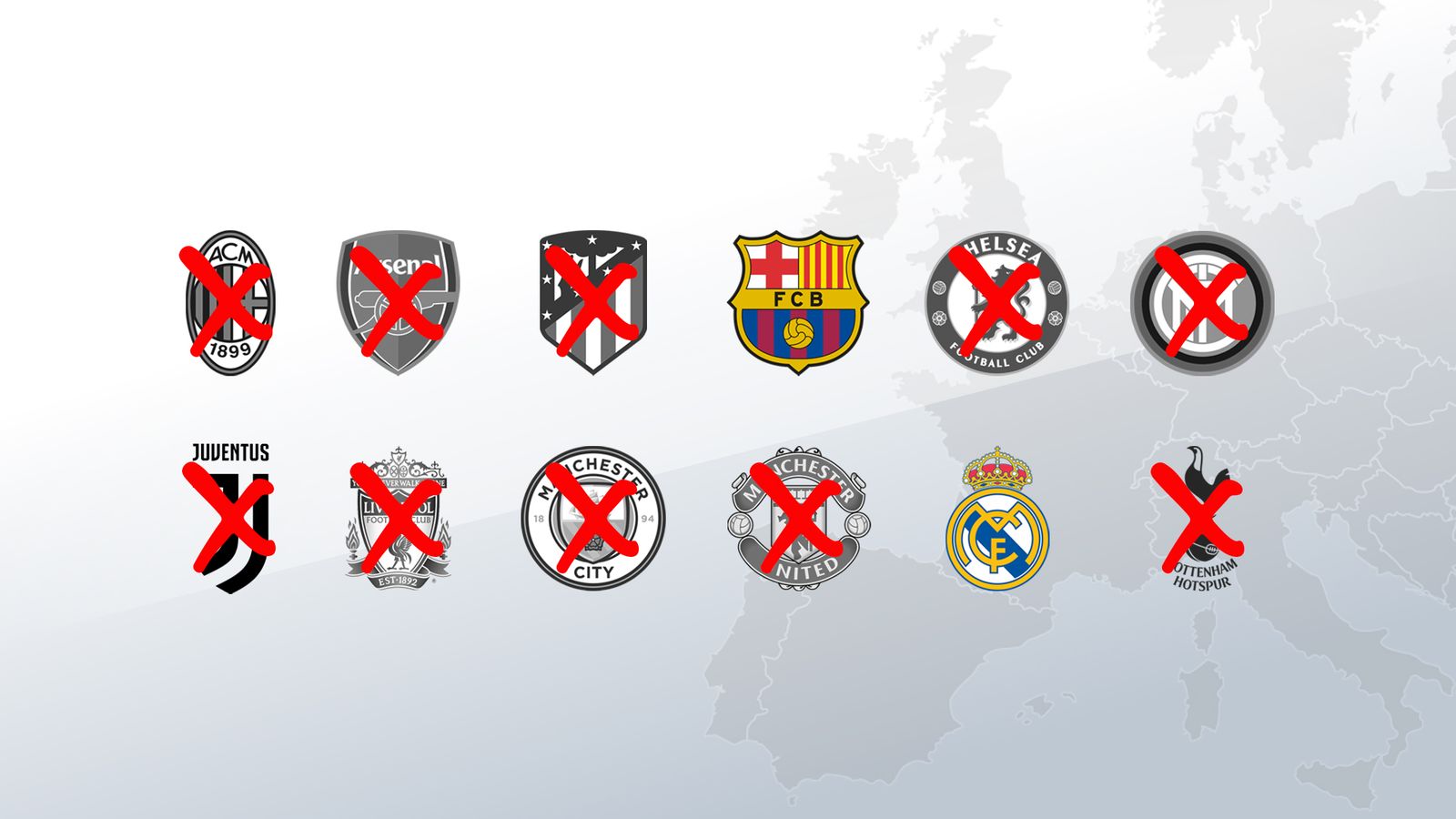 1
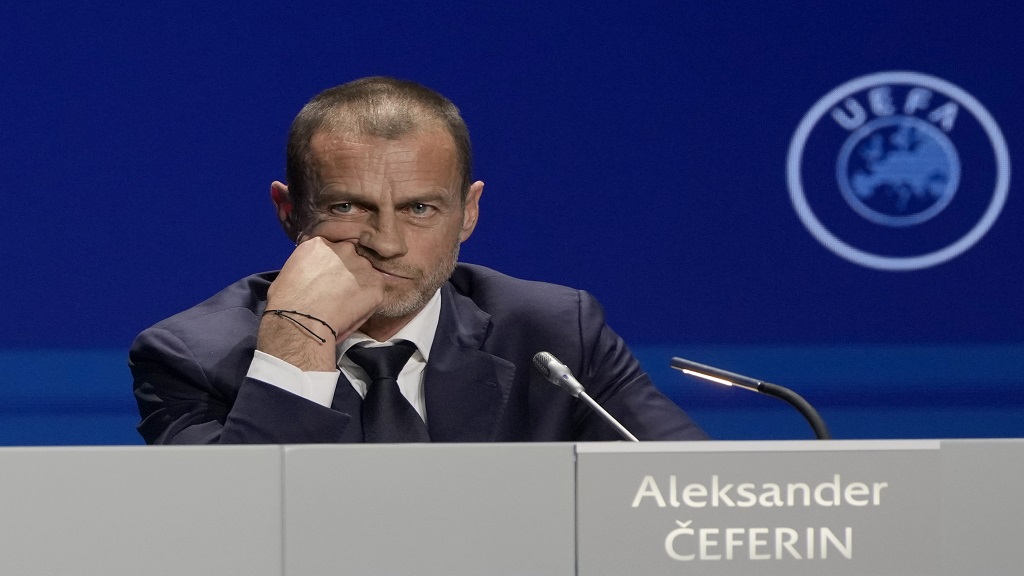 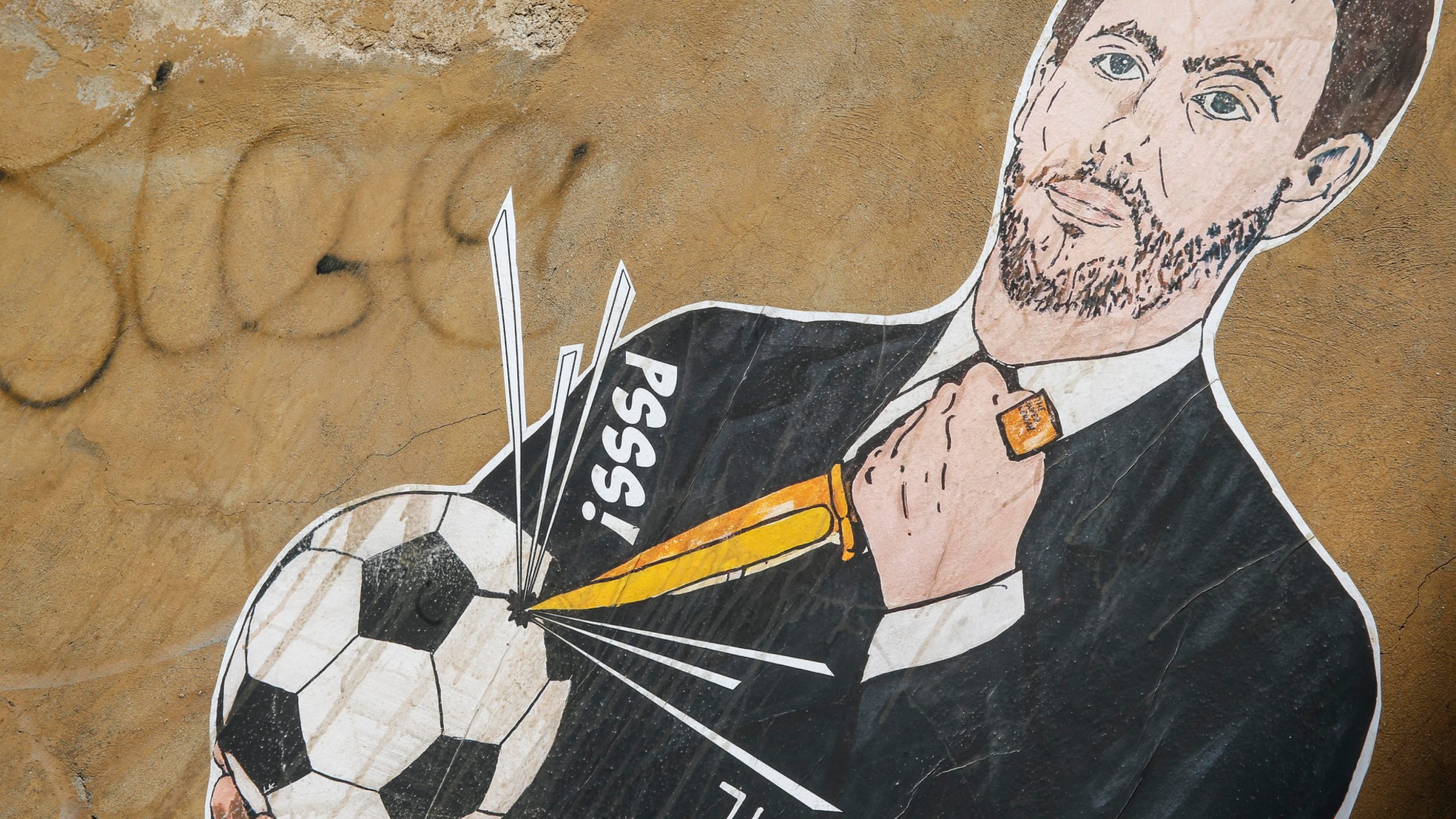 21 January 2021
2
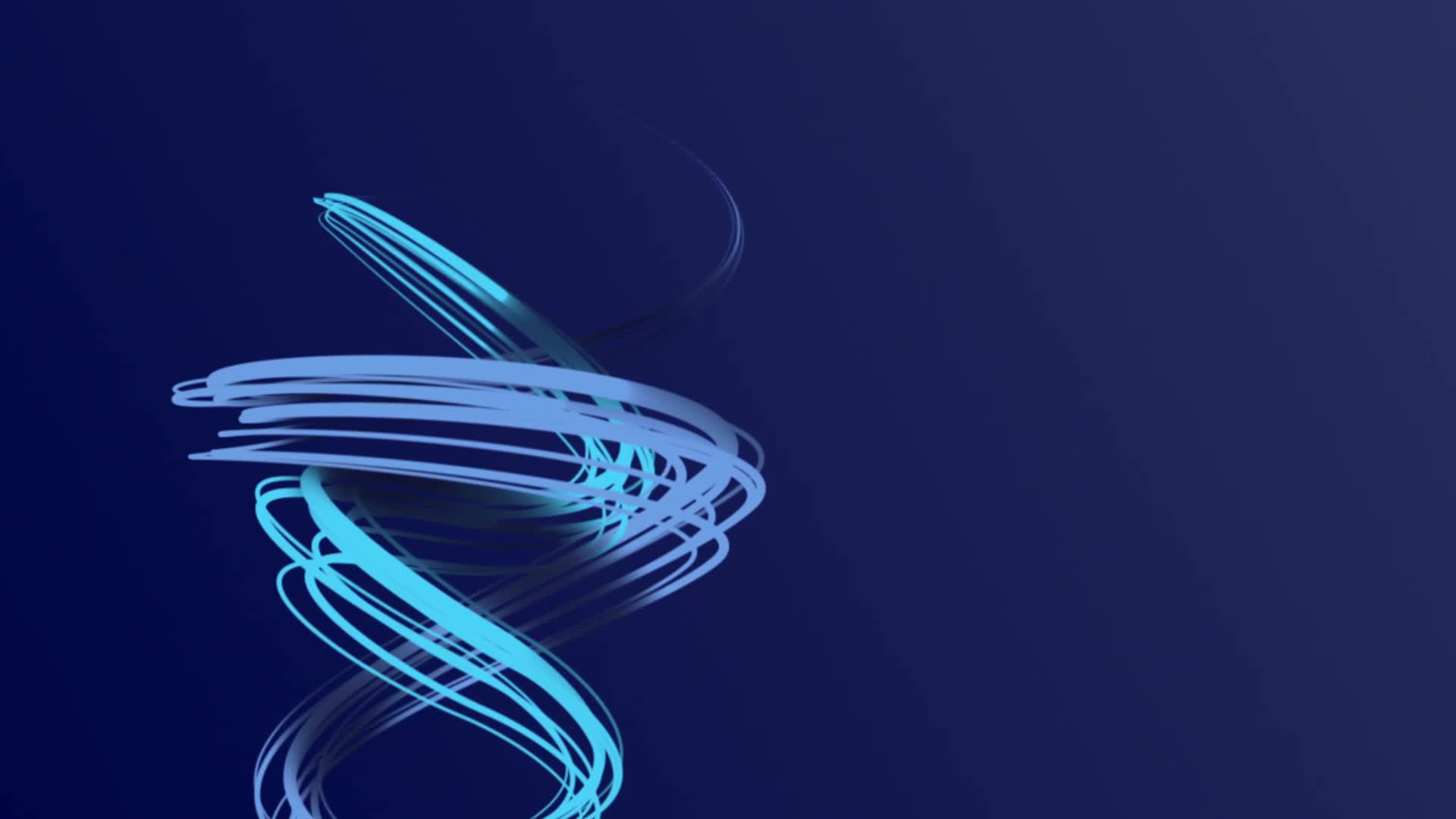 The Super League Project
3
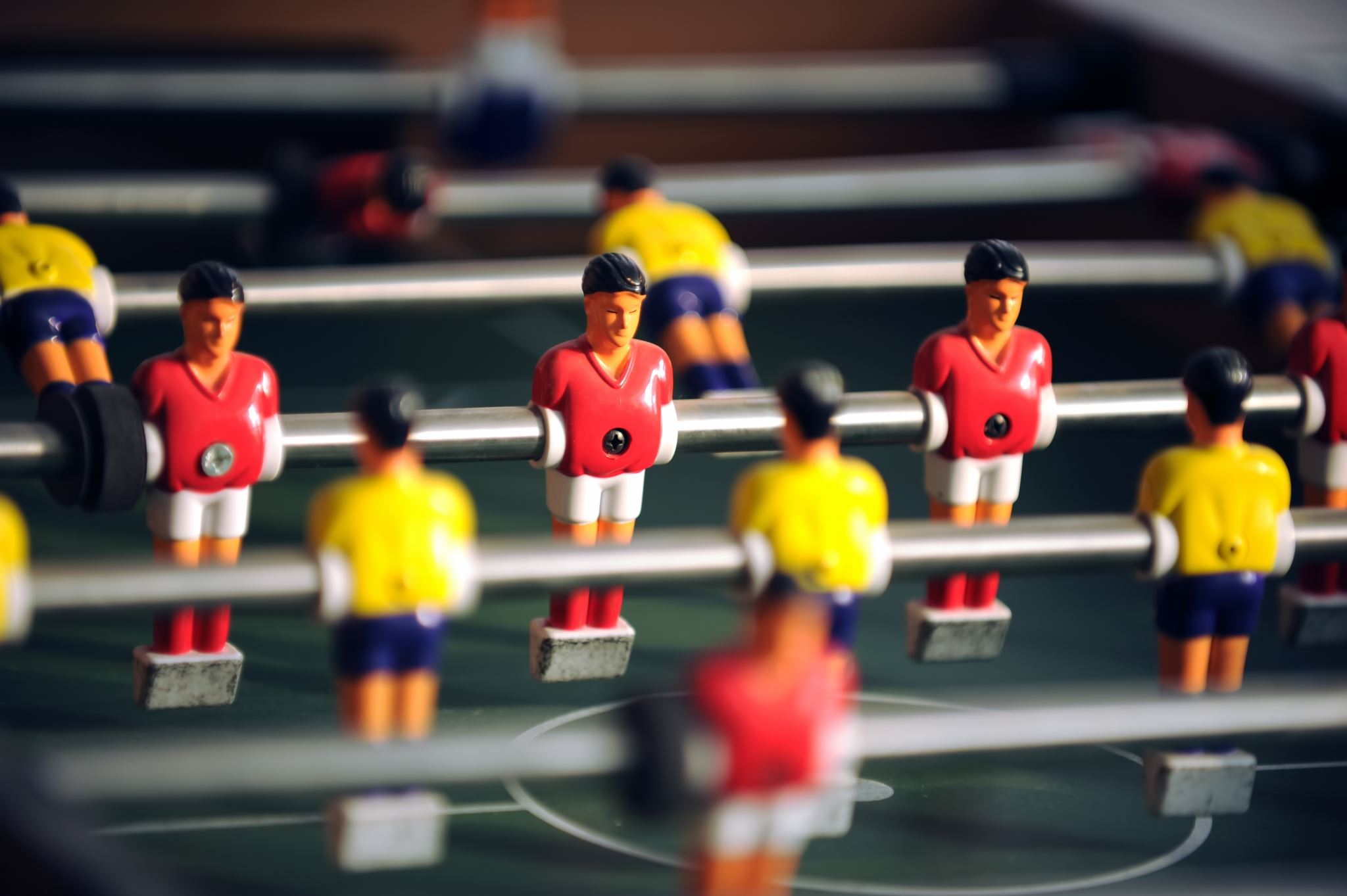 Three Rules at stake
FIFA-UEFA “prior approval” rules of any international football competitions 
Clauses obliging Clubs and Players to participate only to their competitions, on pain of exclusion.
Provisions for FIFA and UEFA as “original owners” of all sporting rights (“exclusive exploitation”)
4
Six Preliminary Questions on FIFA and UEFA Rules
5
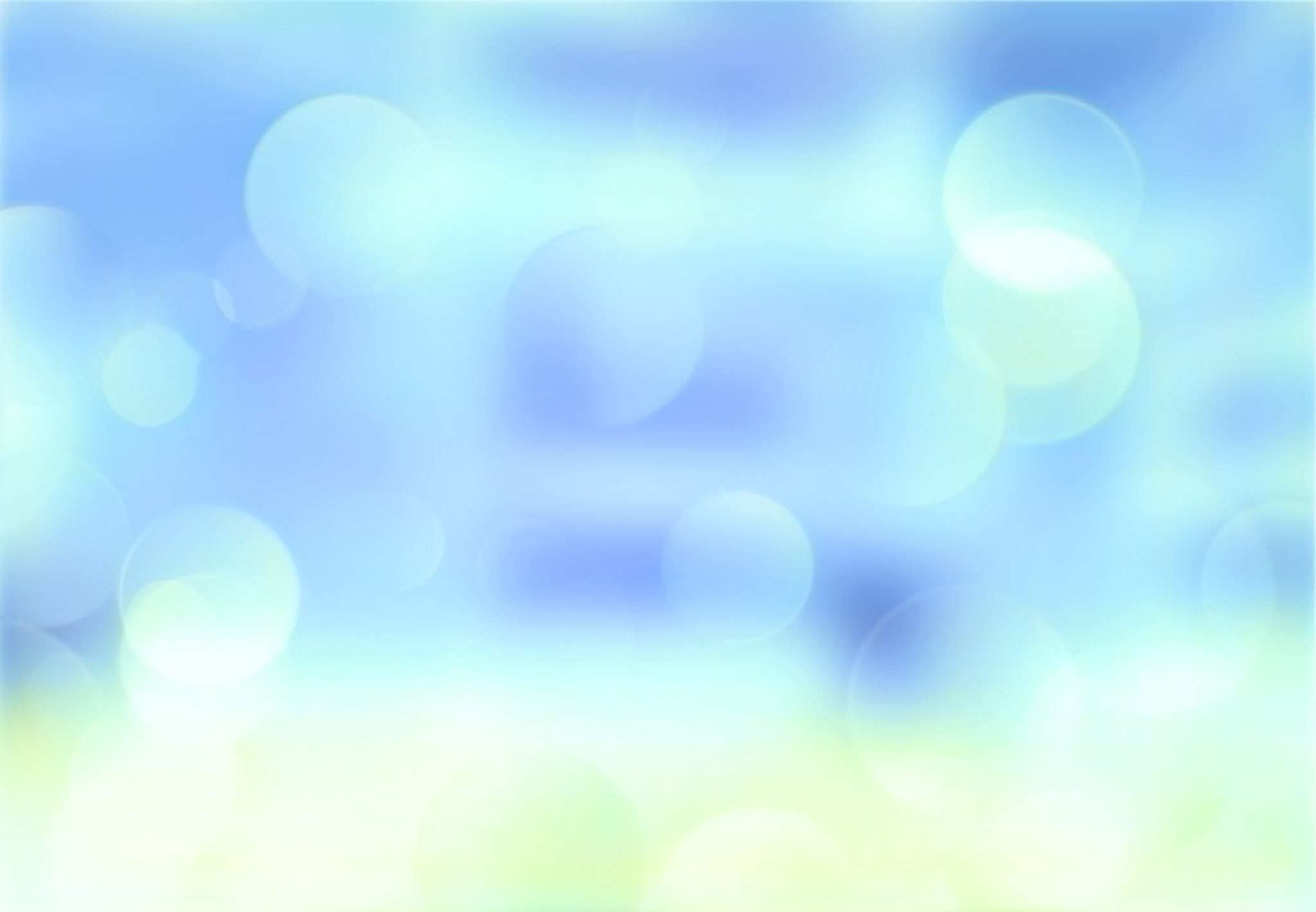 Is Prior Approval in line with Art. 102 TFEU?
6
UEFA AND ITS DUAL ROLE
7
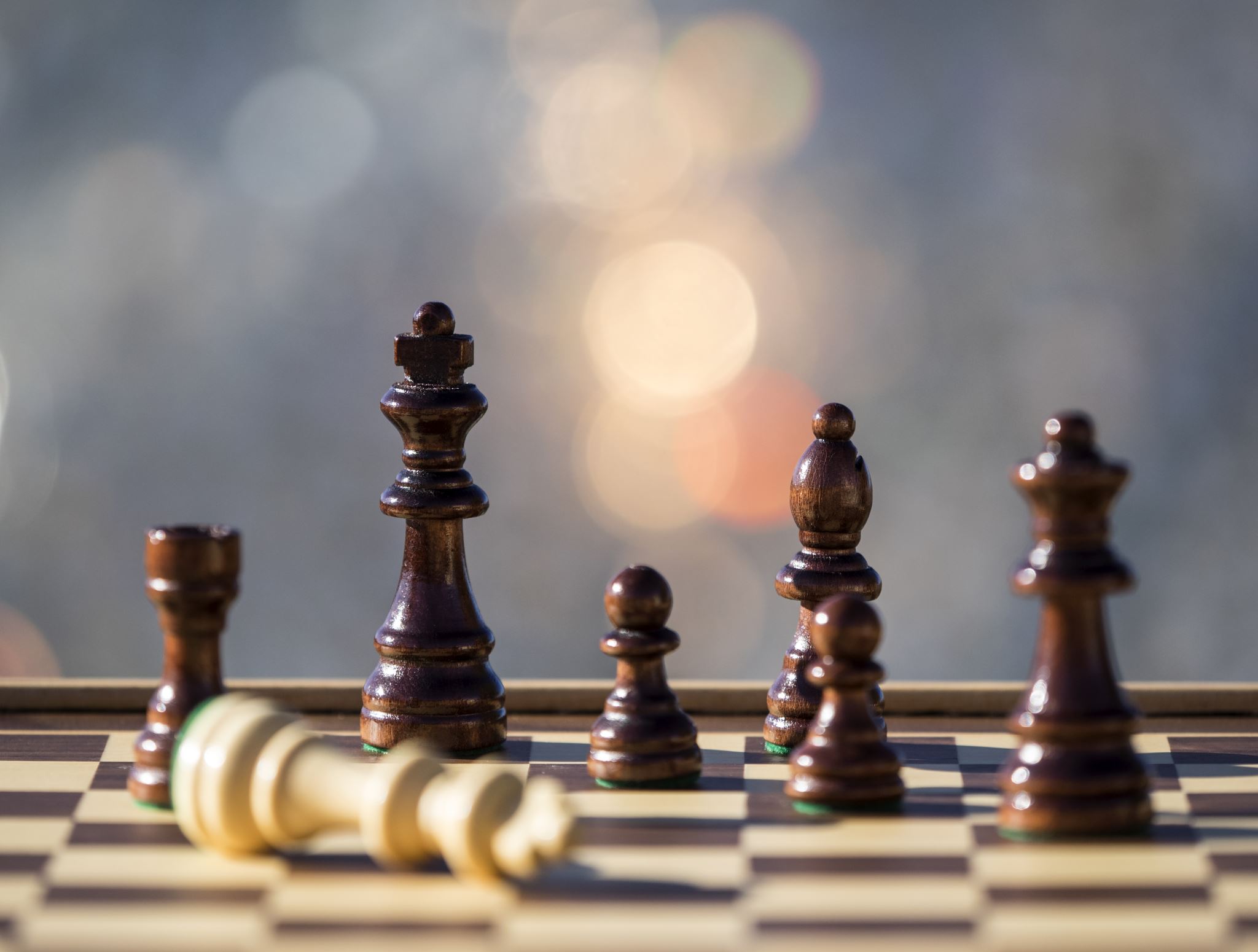 POWER TO:
AUTHORISE AND SETTING UP A NEW COMPETITION
CONTROL THE PARTICIPATION OF FOOTBALL CLUBS AND PLAYERS
SANCTIONS
8
CONFLICT OF INTEREST BUT IT IS LEGITIMATE TO HAVE:
9
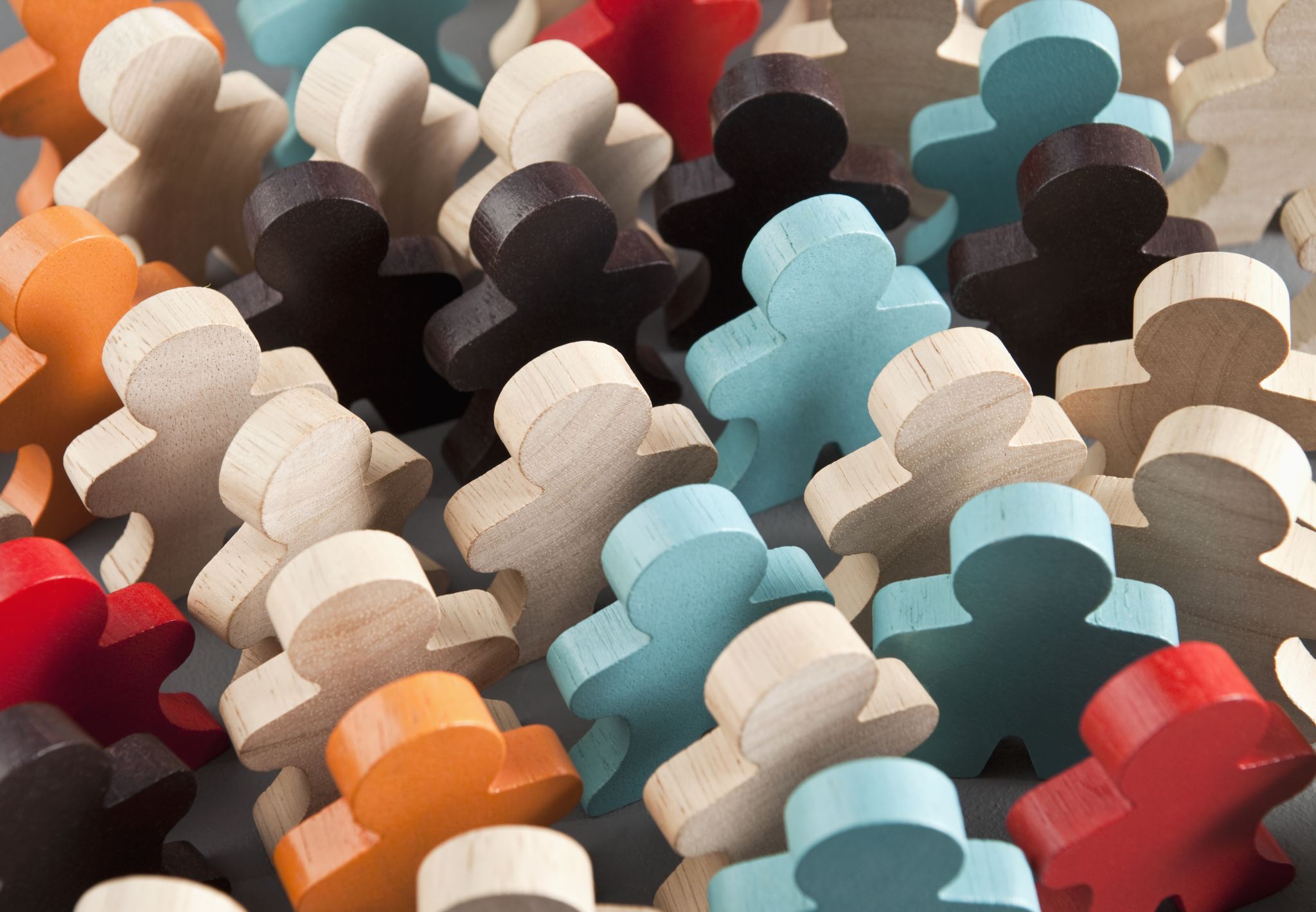 Compliance with Art. 102 TFEUFEDERATIONS NEED TO HAVE (paras 147-148):
SUBSTANTIVE CRITERIA and DETAILED PROCEDURAL RULES:
TRANSPARENCY
OBJECTIVITY (no discretion)
PRECISION
NON DISCRIMINATION
10
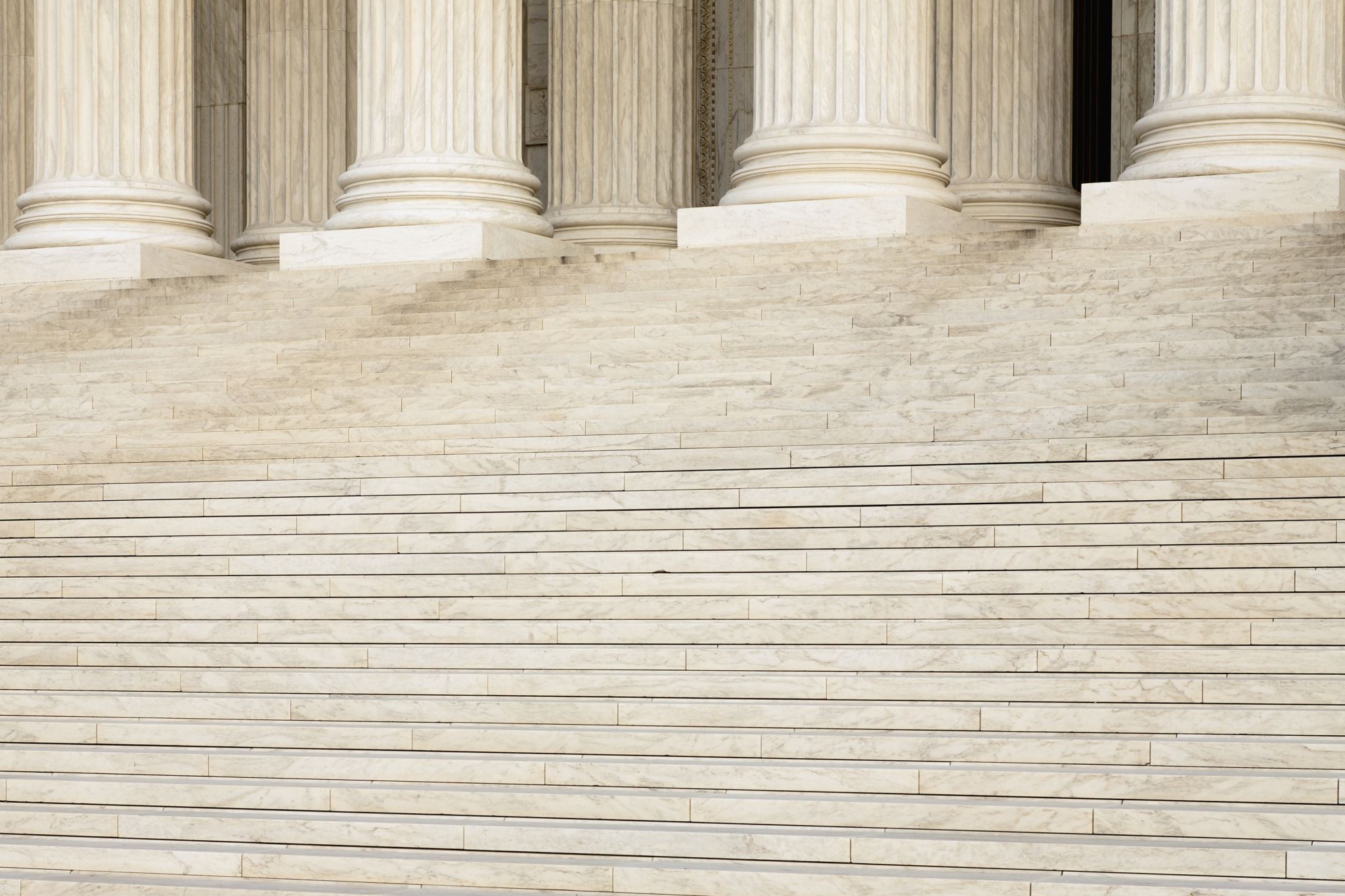 Compliance with Art. 102 TFEU
Proportionality of sanctions (para.148)
Accessibility of Rules prior to their implementation (para.151)
Irrelevant that new competitions are not subject to FIFA and UEFA rules because of their control on national football associations, clubs and players
11
Compliance with Art. 102 TFEU CONCLUSIONS
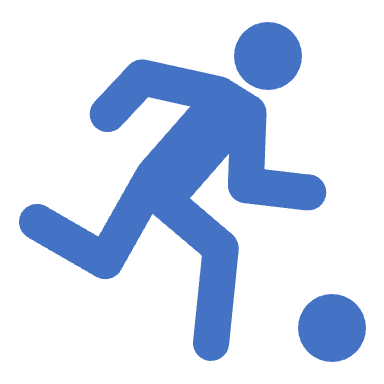 UEFA and FIFA prior approval system is an abuse of dominant position!
12
Art. 101 TFEU
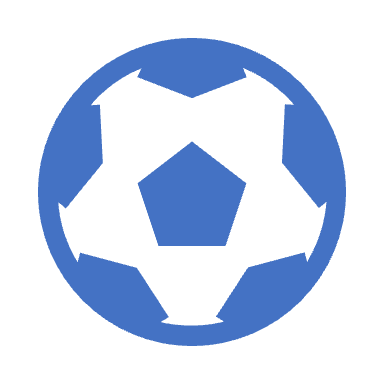 FIFA and UEFA Prior Authorization = 
Obligation for players and clubs to participate to their competitions +
Prohibition to participate in “third competitions”
Sanctions
13
Art. 101 TFEU
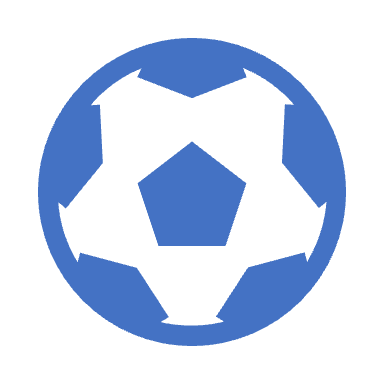 Agreement having an anticompetitive object? namely:
Collusive conduct leading to price fixing
Limitation on production capacity
Horizontal agreements leading to exclusion of competitive undertakings (para.164)
14
UEFA  and FIFA :“Dual Role”
15
Consequences (para.173):
IF No FIFA (and national association)’s Approval
No Creation of other international Leagues
Players and clubs cannot play and cannot make sports contacts with no affiliated players and clubs
16
Consequences (para.173):
No FIFA and UEFA approval …
No match and no competition
No participation in other competitions of other national associations
17
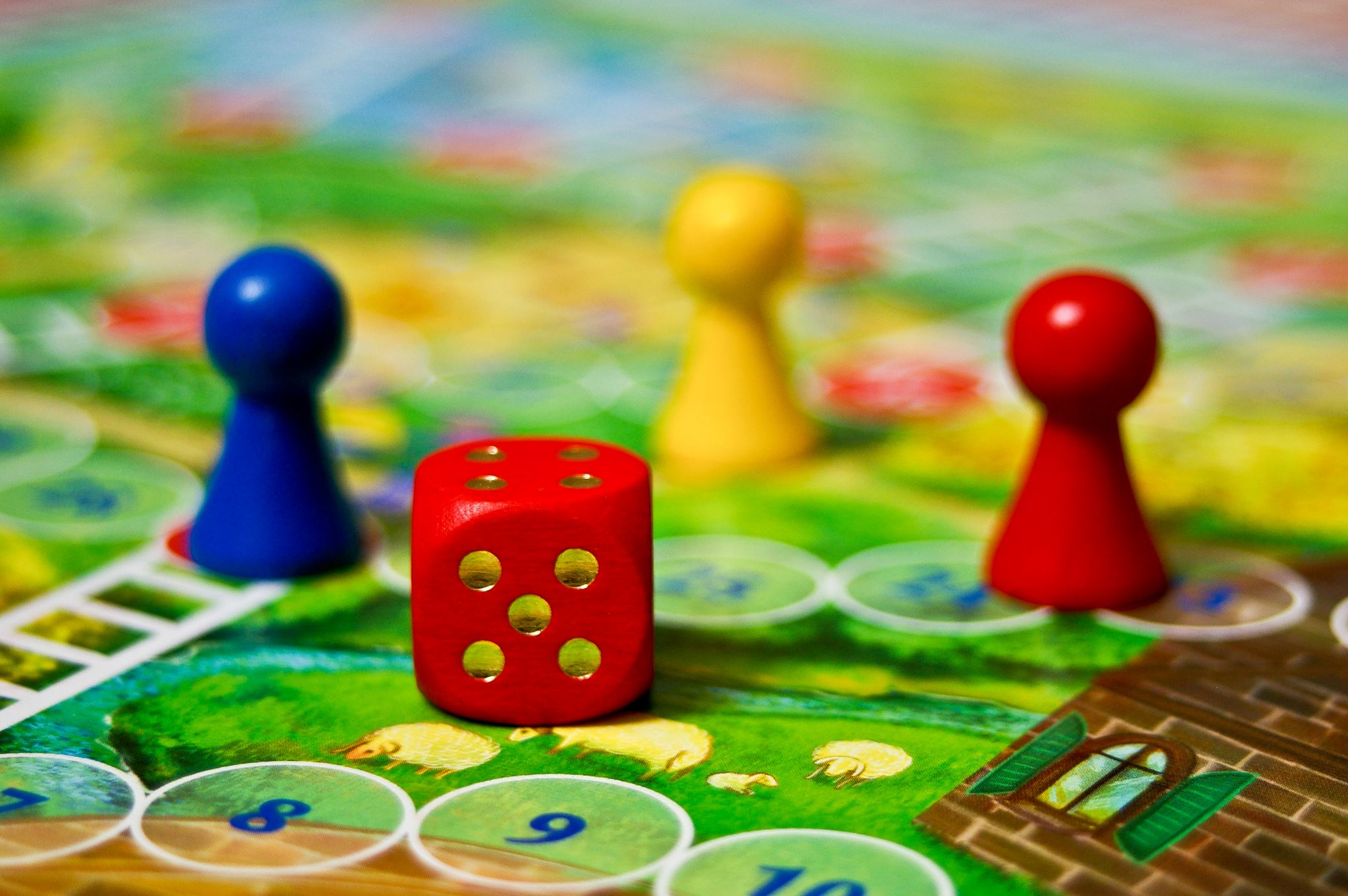 LEGITIMATE OBJECTIVES
Observance of: 
Principles
Values, and
 Rules of the game (para.176)
18
19
BUT…NO:
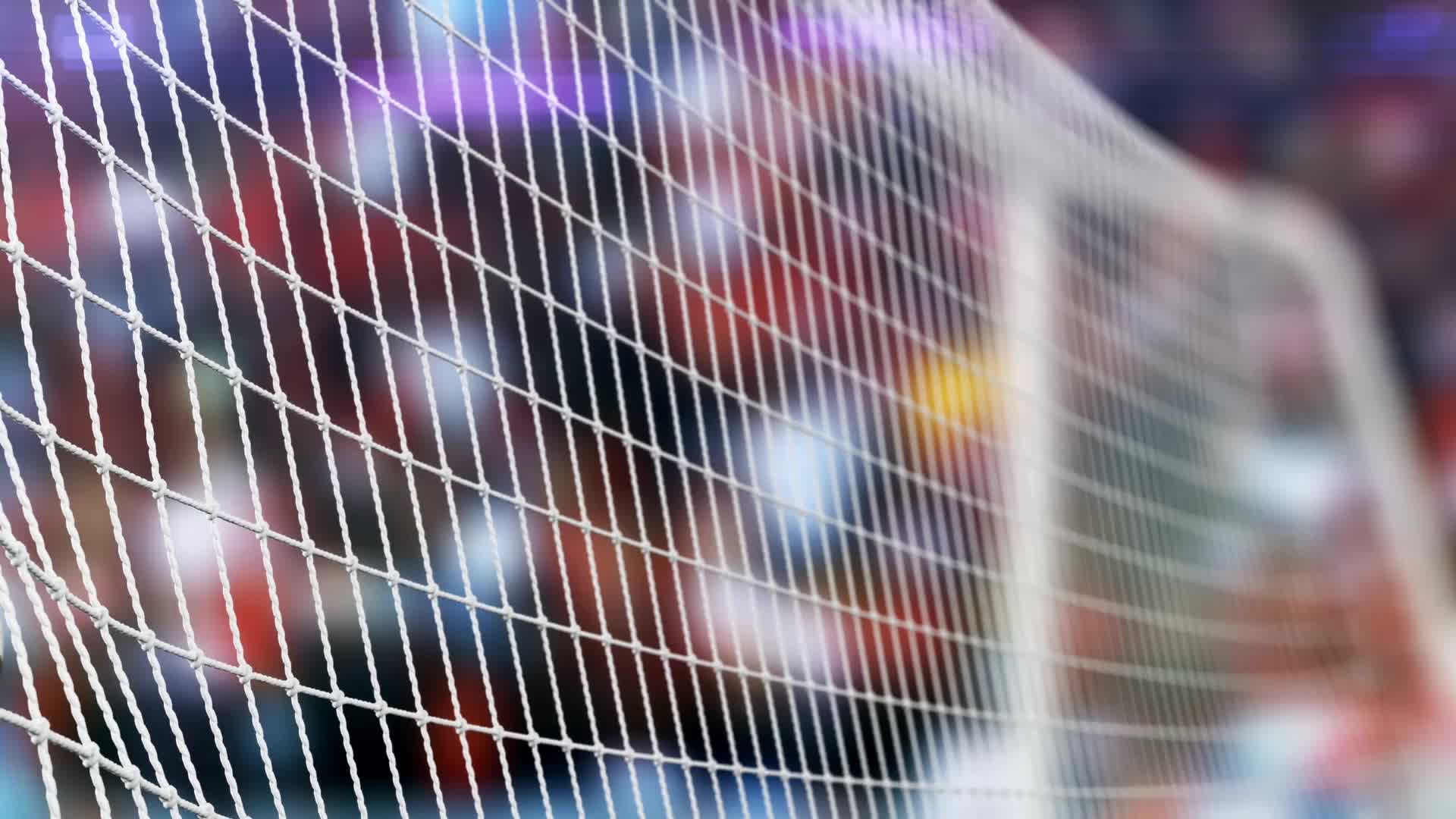 Consequences
FIFA and UEFA RULES:
“if not exclude” competitors from the market, they restrict the creation of alternative and “innovative” formats 
Spectators cannot attend those competitions (para.176)
Reinforce the barrier to entry in the market (para.177) because third entities clubs and players (vulnerable for sanctions)
20
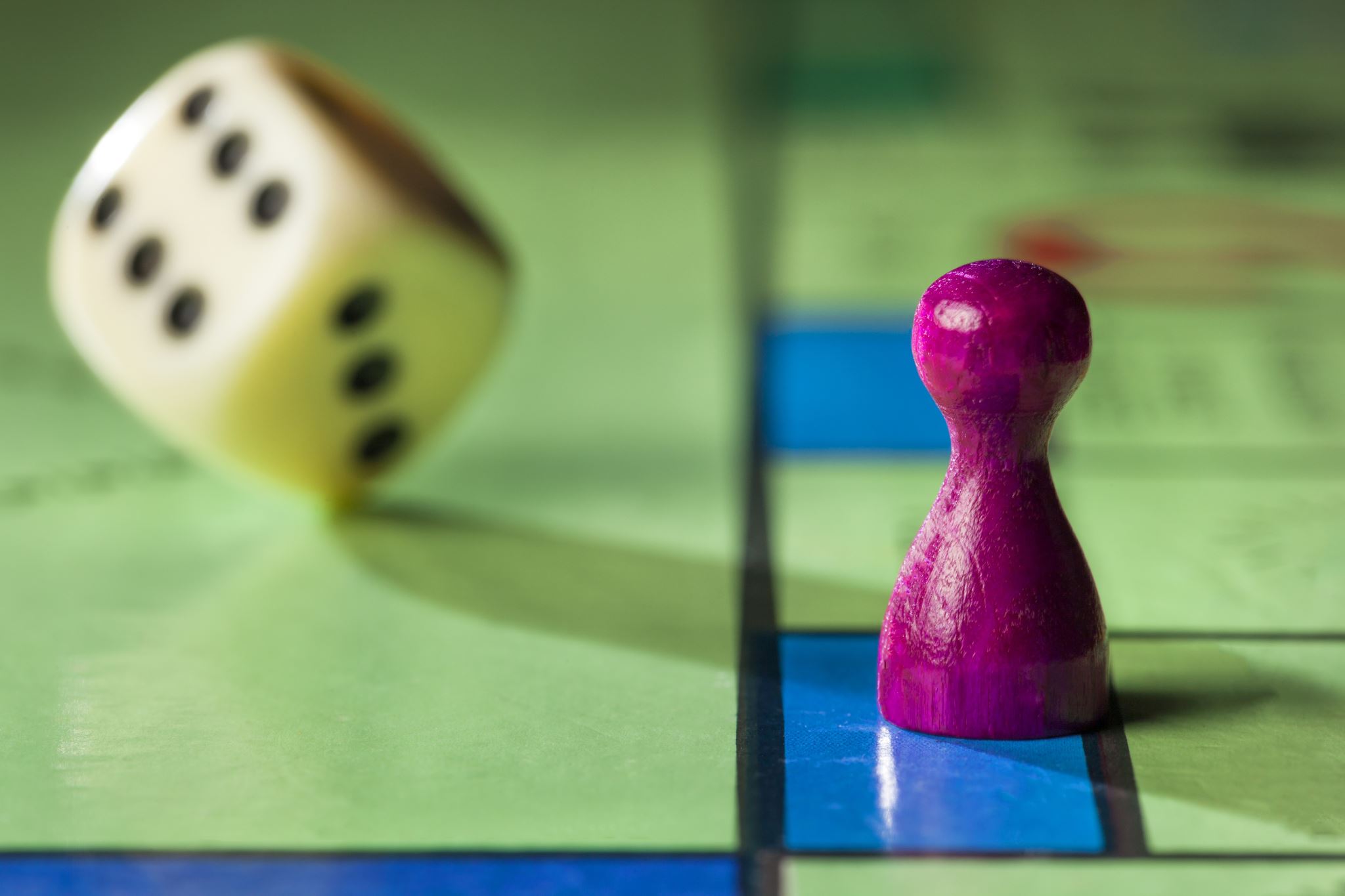 CONCLUSIONS:
FIFA AND UEFA RULES  CONTRARY TO ART.101 TFEU
21
ARE SANCTIONS  against     Art. 101 and 102 TFEU?
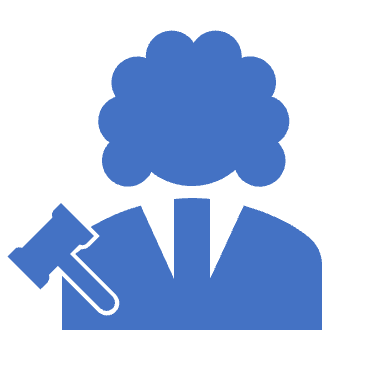 OF COURSE THEY ARE! 

THEY AIM TO IMPLEMENT AN ILLEGAL REGIME (para.180)
22
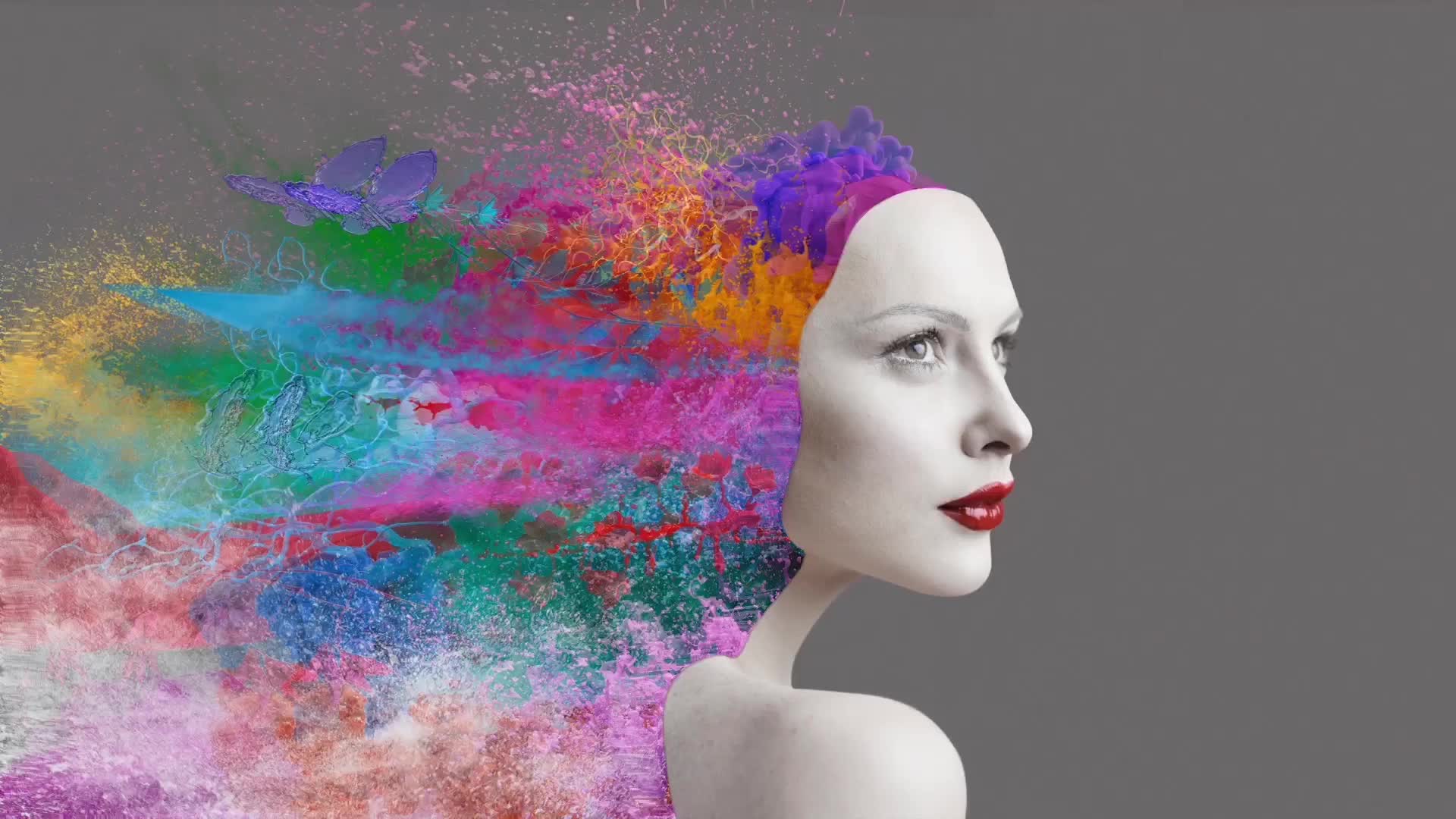 Exemptions?Artt. 101 (3) and 102 TFEU
FOUR cumulative conditions:
1. The agreement result in efficiency gains
2. Consumers receive a fair share of the benefits
3.Restrictions are necessary to achieving those benefits
4.There is no substantial elimination of competition
23
Exemptions
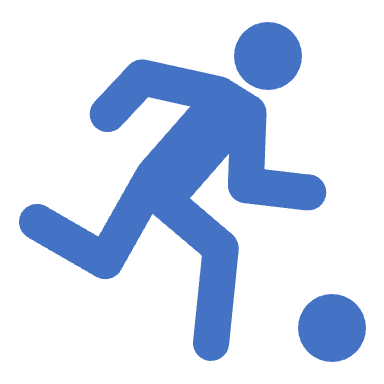 24
HINT (para. 99):
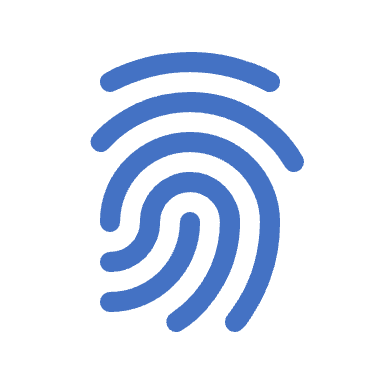 No substantive criteria and no detailed procedural rules
No transparency, clarity neutrality, precision and proportionality…
Prevention of any and all competition on the market
25
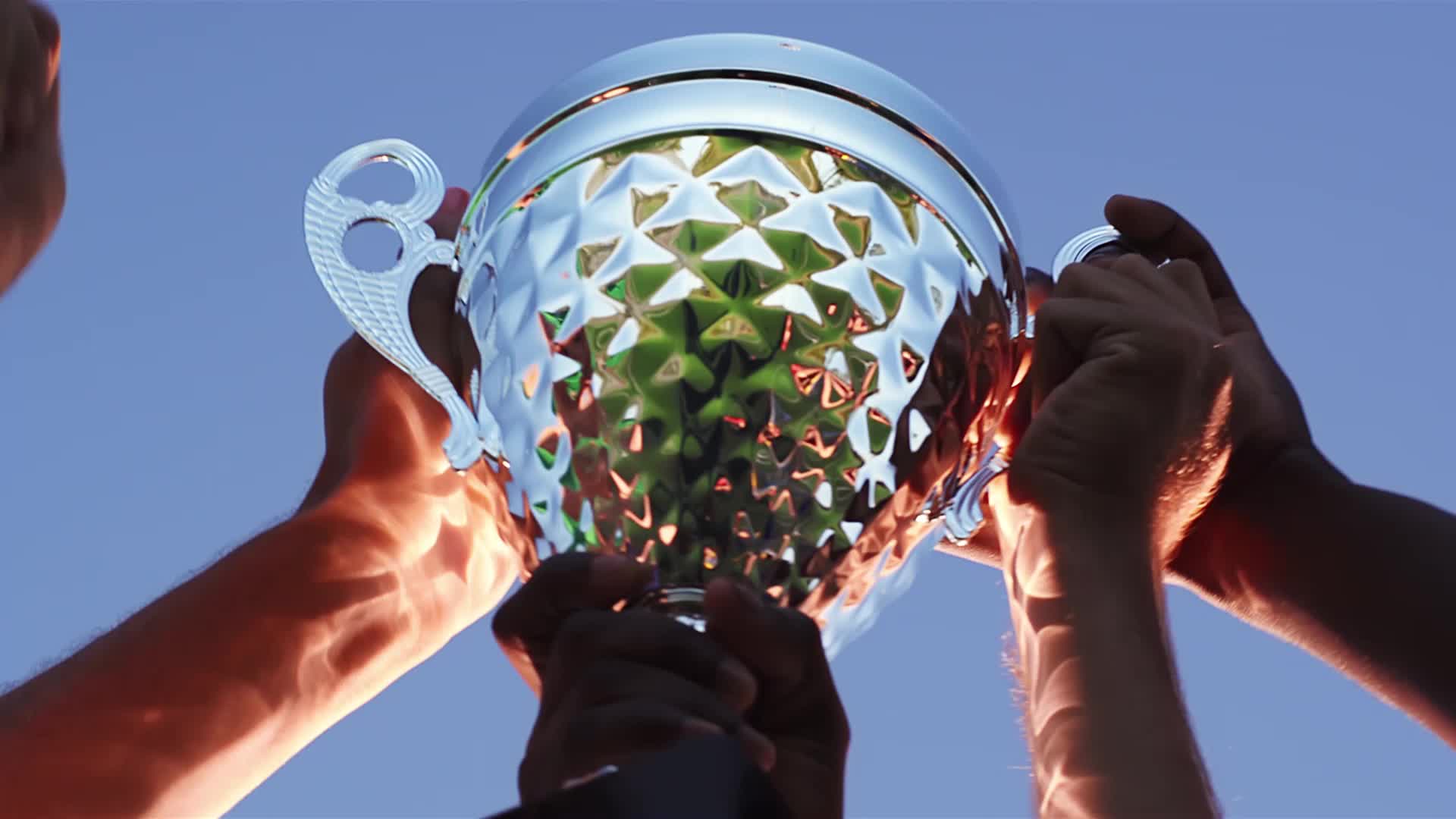 Exploitation of all rights relating to sports competitionsArtt. 101 and 102 TFEU
FIFA and UEFA “original owners”
FIFA : exclusive power  on exploitation and use of those rights
26
27
CONSEQUENCES
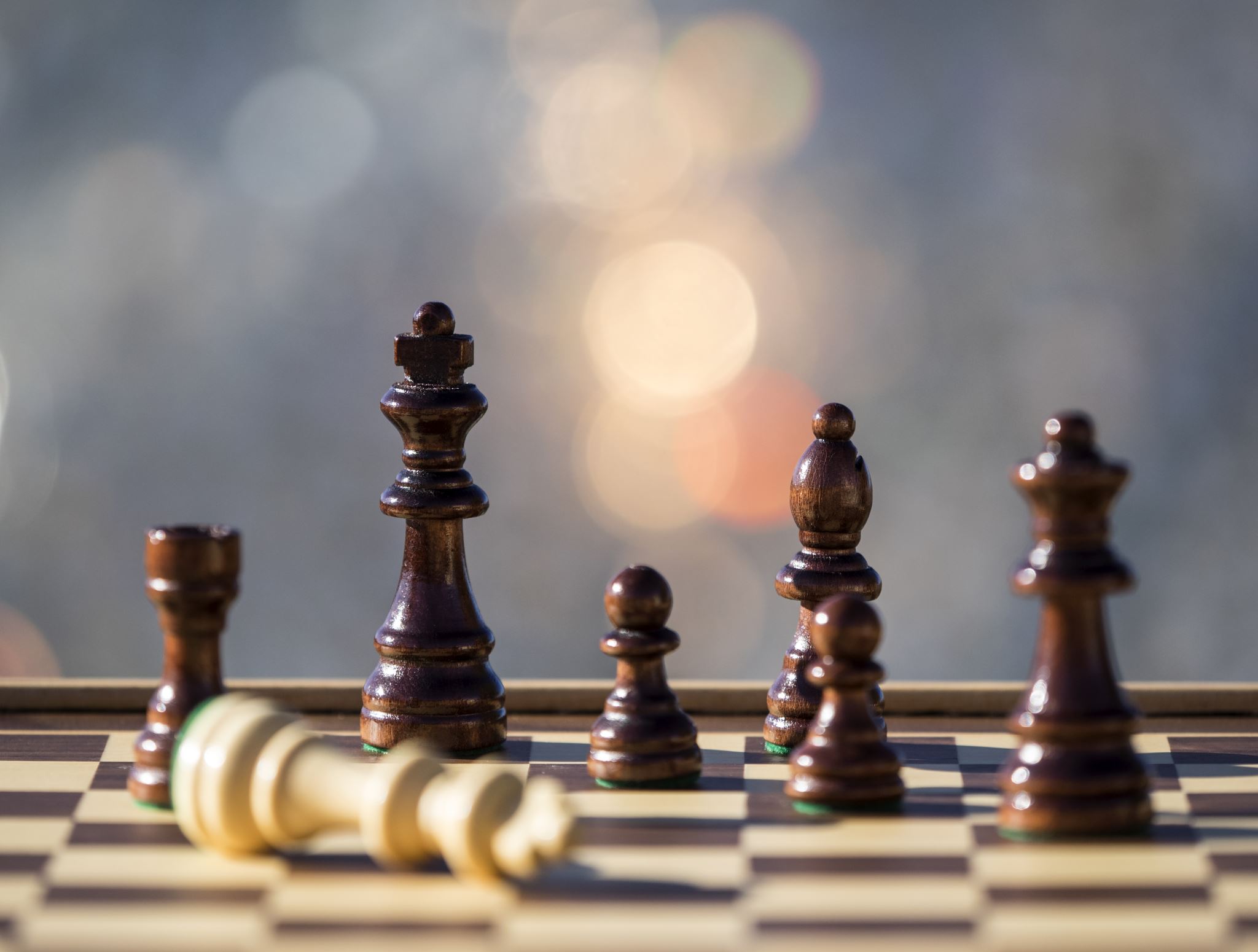 THUS:
RESTRICTION OF COMPETITION AND ABUSE OF DOMINANT POSITION
28
29
Exploitation of  rights relating to sporting competitionsArtt. 101 and 102 TFEU : JUSTIFICATIONS
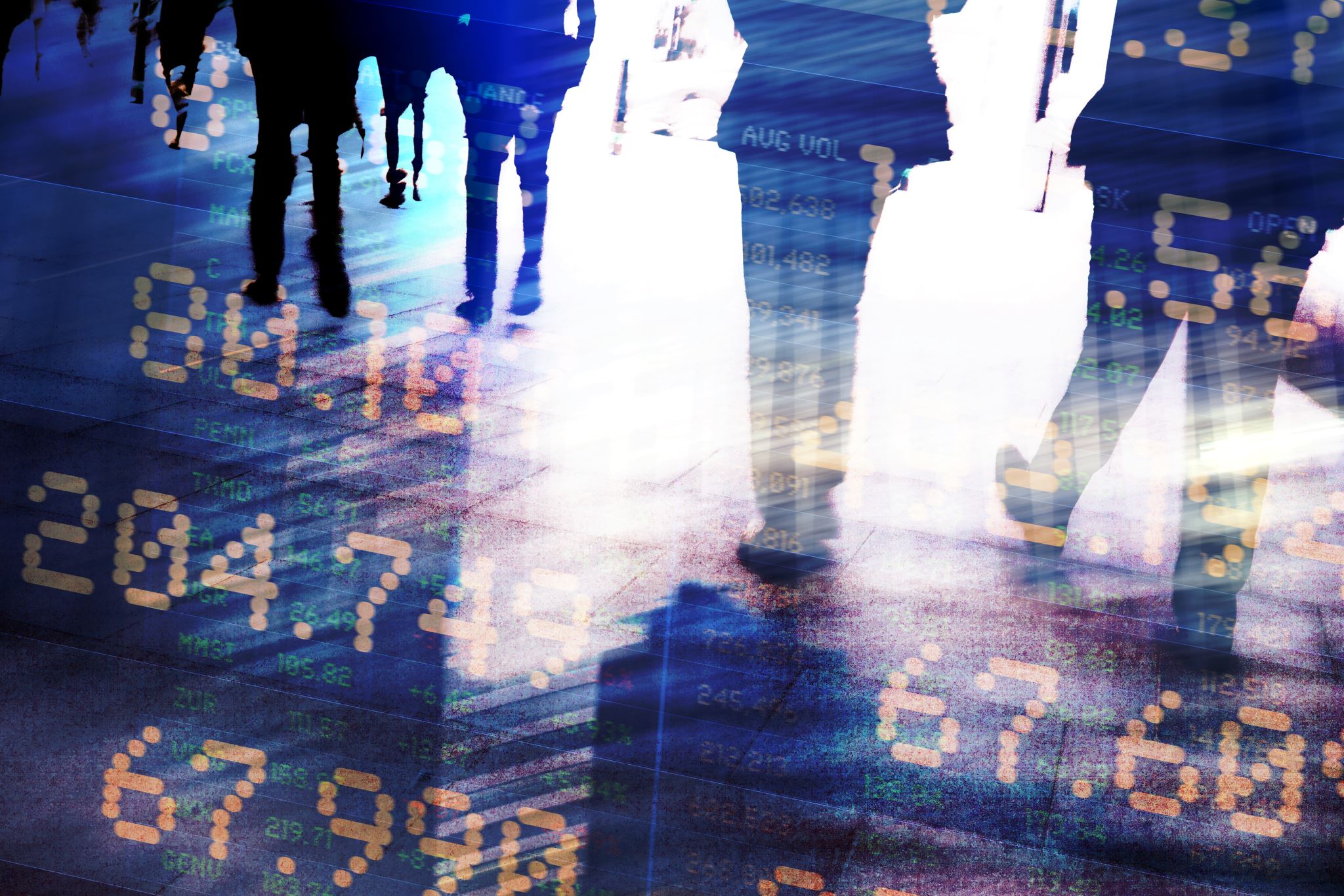 Compatibility with EU Freedom to provide services :
Art. 56 TFEU: NO to rules prohibiting, impeding or rendering less attractive the activity of service providers 
PRIOR Authorization as obstacle to Freedom to provide services  for third organisers and clubs  
Obstacle to freedom of movement
30
What’s next?
- ALL SPORTS (INTERNATIONAL AND NATIONAL° FEDERATIONS NEED TO COMPLY WITH THIS CASE LAW
- CONTROL BY THE EUROPEAN COMMISSION
31